Pré História - Brasileira
Profº Bruno Ferreira
Chegada do homem à América
Ocupação da América
Escavações arqueológicas no Piauí
Niède Guidon sugere que os homens habitavam o Brasil há, aproximadamente  50 mil anos.
Os vestígios foram descobertos em São Raimundo Nonato na gruta da pedra furada.
Foram achados vestígios de fogões e outros artefatos.
Formavam bandos de caçadores e coletadores sabiam construir instrumentos de pedra lascada.
Pintura rupestre no boqueirão da pedra furada. São Raimundo nonato, Piauí
Povos do interior
Povos do litoral
Povos agricultores
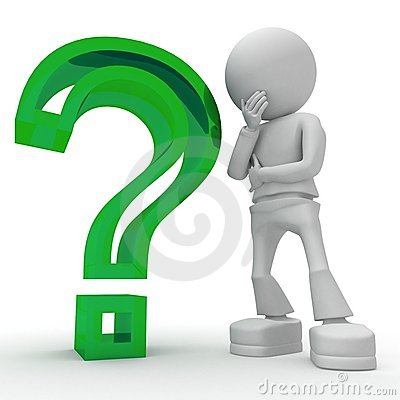 questões
1 – Como aconteceu a ocupação da América pela hipótese mais aceita pelos estudiosos?
2 – Qual foi o sitio arqueológico descoberto por Niède Guidon e quais os vestígios humanos nele encontrados.
3 – Quais foram os primeiras alimentos a serem cultivados pelos indígenas?
Para saber mais
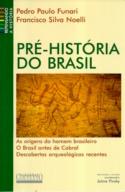 Pré - História do Brasil - As Origens do Homem Brasileiro Brasil Antes de Cabral
Autor: Funari, Pedro Paulo; Noelli, Francisco Silva
Editora: Contexto 
Categoria: Geografia e Historia / Historia do Brasil
Coleção Repensando História tem por objetivo desenvolver a visão crítica por meio da discussão, análise e reformulação constante dos temas históricos. Pretende estimular a participação de todos no processo de elaboração do saber histórico, apresentando um tratamento desmistificador de visões consagradas e abordando questões que fazem parte do dia-a-dia das pessoas ´comuns´, sistematicamente postas à margem da história.
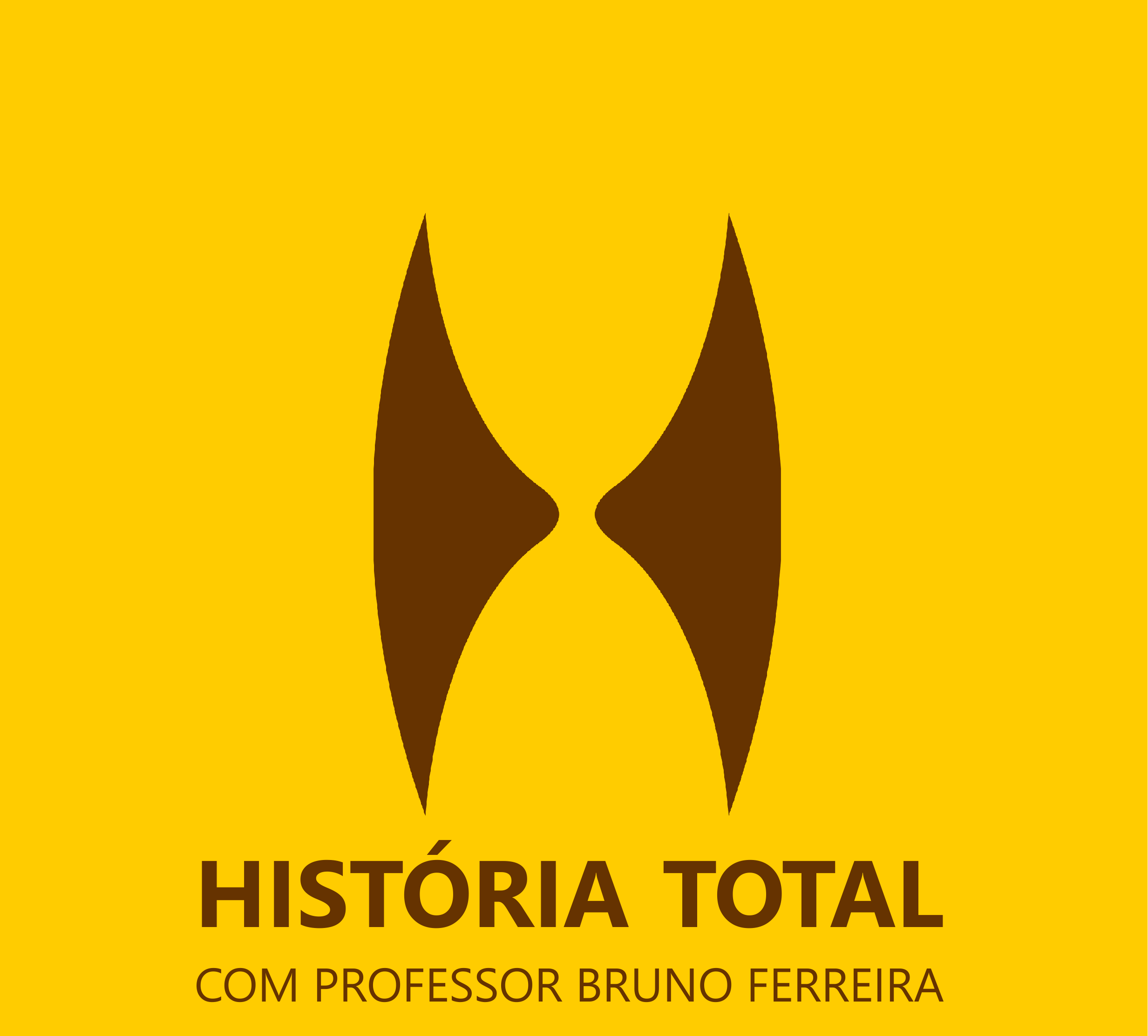 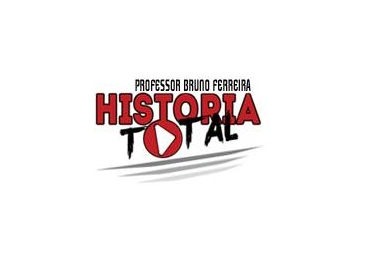